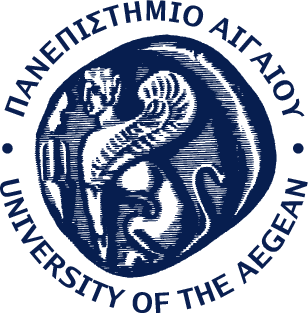 Ασφάλεια & Ποιότητα Τροφίμων
Διάλεξη 12η  
Παλαιογεώργου Αναστασία-Μαρίνα 
Βιοτεχνολόγος MSc, PhD
Πανεπιστημιακή Υπότροφος
11. Συστήματα Διαχείρισης Ασφάλειας Τροφίμων
2
Tο HACCP είναι ένα προληπτικό σύστημα, το οποίο στοχεύει στον εντοπισμό όλων των δυνητικών παραγόντων κινδύνου που θα μπορούσαν να προκαλέσουν βλάβη στην υγεία του καταναλωτή από την κατανάλωση ενός συγκεκριμένου τροφίμου και στη συνέχεια στον καθορισμό των CCPs της παραγωγικής διαδικασίας, στα οποία οι παράγοντες αυτοί είναι δυνατόν να παρεμποδιστούν, να εξαλειφθούν ή να μειωθούν σε αποδεκτά επίπεδα.
3
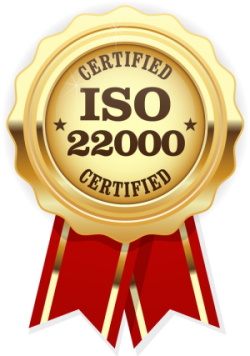 Το πρότυπο ISO 22000 περιλαμβάνει ως ένα τμήμα του το σύστημα HACCP
4
Πρότυπο ISO 22000 
Το πλέον διακεκριμένο και διαδεδομένο πρότυπο ασφάλειας τροφίμων. 
Αφορά όλες τις επιχειρήσεις της αλυσίδας τροφίμων, μέχρι εκείνες που εμπλέκονται έμμεσα στην αλυσίδα τροφίμων (π.χ. πρωτογενής παραγωγή, προμηθευτές συσκευασιών, εξοπλισμού, πρόσθετων τροφίμων). 
Χρησιμοποιείται όταν απαιτείται διαχείριση ασφάλειας των τροφίμων σε όλη τη γραμμή παραγωγής τροφίμων, μέσα από ένα Σύστημα Διαχείρισης Ασφάλειας Τροφίμων (ΣΔΑΤ). 
Στόχος του προτύπου είναι ο σχεδιασμός, η εγκατάσταση και η εφαρμογή ενός ΣΔΑΤ για τον οργανισμό.
5
Συσχέτιση HACCP & ISO 22000 
Επέκταση του πεδίου εφαρμογής του προτύπου ISO 22000, για να περιληφθούν όλες οι επιχειρήσεις της αλυσίδας τροφίμων. 
Εκτός του ελέγχου των παραγόντων κινδύνου στα CCPs, στο ISO 22000 συμπεριλαμβάνεται ο έλεγχος (παρακολούθηση) των παραγόντων κινδύνου και μέσω λειτουργικών PRPs. 
Πρόβλεψη στο πρότυπο ISO 22000 διαδικασιών ανταπόκρισης σε έκτακτα περιστατικά (π.χ. φυσικές καταστροφές, διακοπή ρεύματος). 
Απαιτήσεις του ISO 22000 και για εξωτερική επικοινωνία, ανάμεσα στις επιχειρήσεις της αλυσίδας τροφίμων, καθώς και με αρχές και οργανισμούς σχετικούς με την ασφάλεια των τροφίμων. 
Εναρμόνιση με άλλα πρότυπα για συστήματα διαχείρισης, όπως το ISO 9001:2015
6
Βασικές διαφορές μεταξύ HACCP & ISO 22000
To HACCP έχει ως σημείο έναρξης το διάγραμμα ροής της παραγωγικής διαδικασίας, ενώ το ISO 22000 έχει τα εισαγόμενα και τα παραγόμενα προϊόντα. 
Το HACCP εστιάζει στο τι μπορεί να πάει στραβά, ενώ το ISO 22000 εστιάζει στους απαραίτητους ή μη ελέγχους. 
Το HACCP εστιάζει στον καθορισμό των CCPs, ενώ το ISO 22000 εστιάζει στον καθορισμό των συνδυασμένων μέτρων ελέγχου και παρακολούθησης (δηλ. σχέδιο HACCP + προαπαιτούμενα).
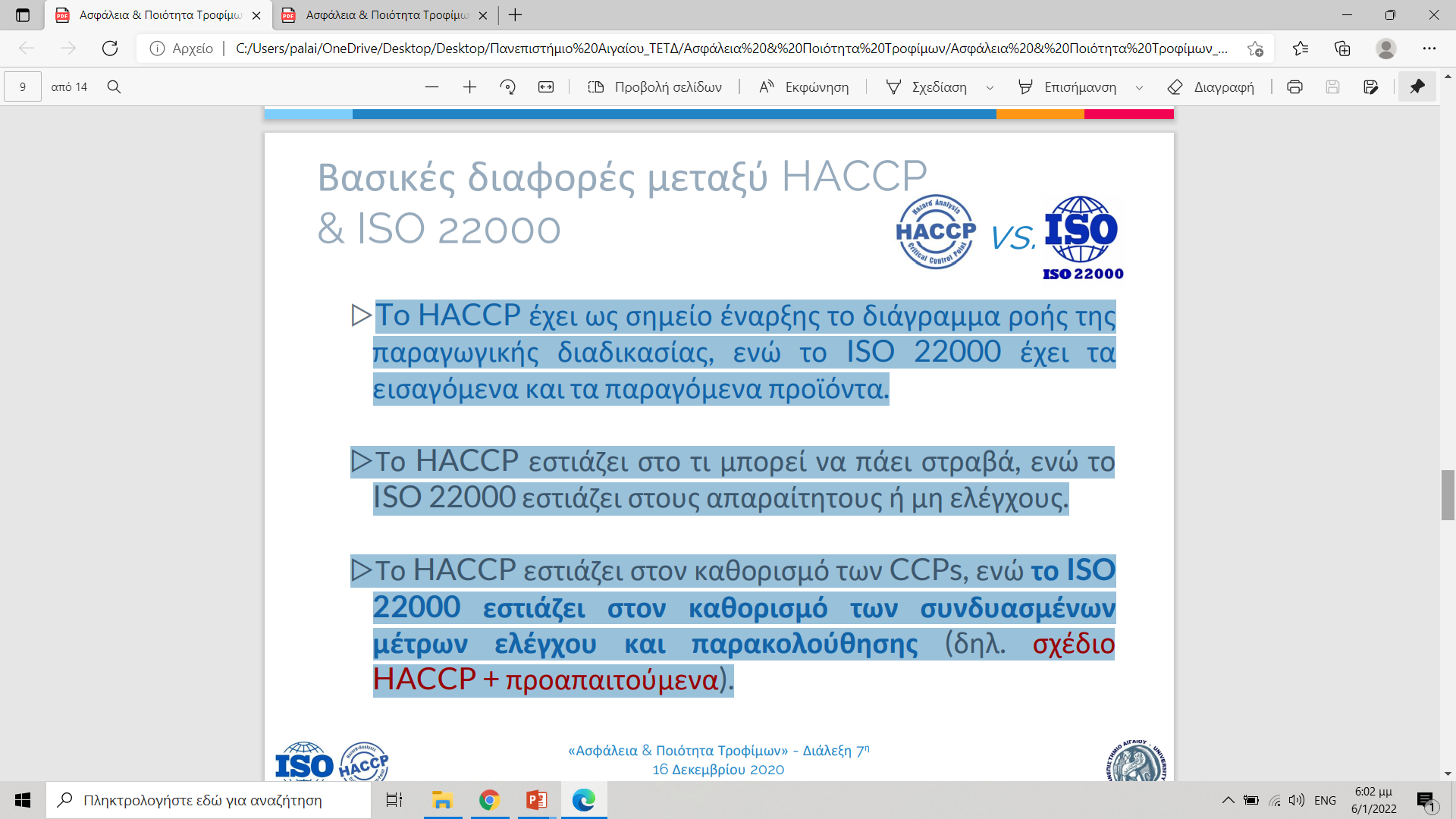 7
Περιλαμβάνονται απαιτήσεις για GMPs/GHPs (PRPs)
Περιλαμβάνονται απαιτήσεις για το HACCP, σύμφωνα με τις αρχές του HACCP και του Codex Alimentarius. 
Περιλαμβάνονται απαιτήσεις για ΣΔΠ (π.χ. ISO 9001, ISO 14001) → προσθήκη στοιχείων ποιότητας από το ISO 9001 (8 αρχές διαχείρισης ποιότητας).
Δομή του ISO 22000
8
Η προσαρμογή του στις αρχές του HACCP 
Η εναρμόνιση με εθελοντικά διεθνή πρότυπα 
Η προώθηση ενός επιθεωρήσιμου προτύπου, που θα μπορεί να χρησιμοποιηθεί για διεθνείς ελέγχους, αυτό-πιστοποίηση ή πιστοποίηση από τρίτους 
Η δομή του να είναι όμοια με αυτή των ISO 9001 και ISO 14000 
Η προώθηση των ιδεών του HACCP παγκόσμια
Σκοπός του ISO 22000
9
Άλλα πρότυπα...
IFS
BRC
Global Gap
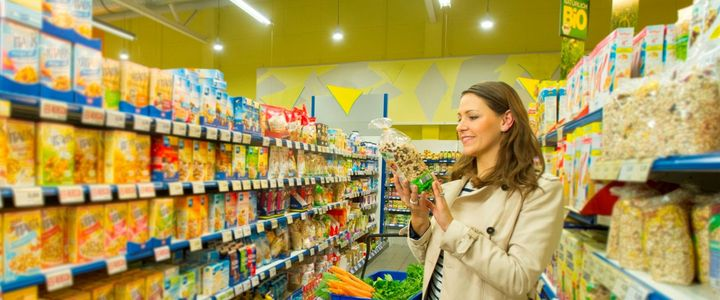 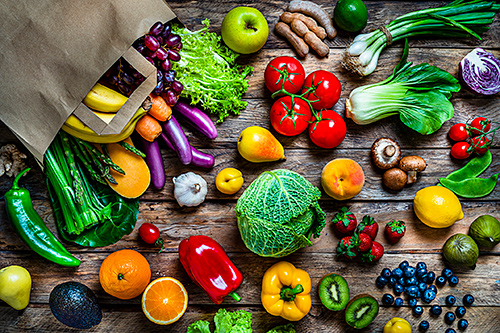 10
Το IFS (International Food Standard) αποτελεί ένα ιδιωτικό Πρότυπο πιστοποίησης ασφάλειας και ποιότητας τροφίμων, το οποίο διαχειρίζεται ο Οργανισμός  IFS Management GmbH και έχει αναπτυχθεί από τις Ενώσεις  του Γερμανικού Λιανικού Εμπορίου (HDE) και της αντίστοιχης Γαλλικής (FCD), ενώ συμμετείχαν και οι ιταλικές Ενώσεις (CONAD, COOP).
Μπορεί να εφαρμοστεί από επιχειρήσεις που επεξεργάζονται τρόφιμα, ή συσκευάζουν χύμα προϊόντα διατροφής. 
Είναι αναγνωρισμένο από τον Global Food Safety Initiative (GFSI).
11
Το IFS περιλαμβάνει απαιτήσεις για:
Την Ευθύνη της Ανώτερης Διοίκησης
Το Σύστημα Διαχείρισης Ποιότητας και Ασφάλειας Τροφίμων (Σύστημα HACCP βασισμένο στον Codex Alimentarius)
Τη Διαχείριση Πόρων
Το Σχεδιασμό και τη Διαδικασία Παραγωγής
Τις Μετρήσεις, Αναλύσεις, Βελτιώσεις
Την Άμυνα των τροφίμων και τους εξωτερικούς ελέγχους
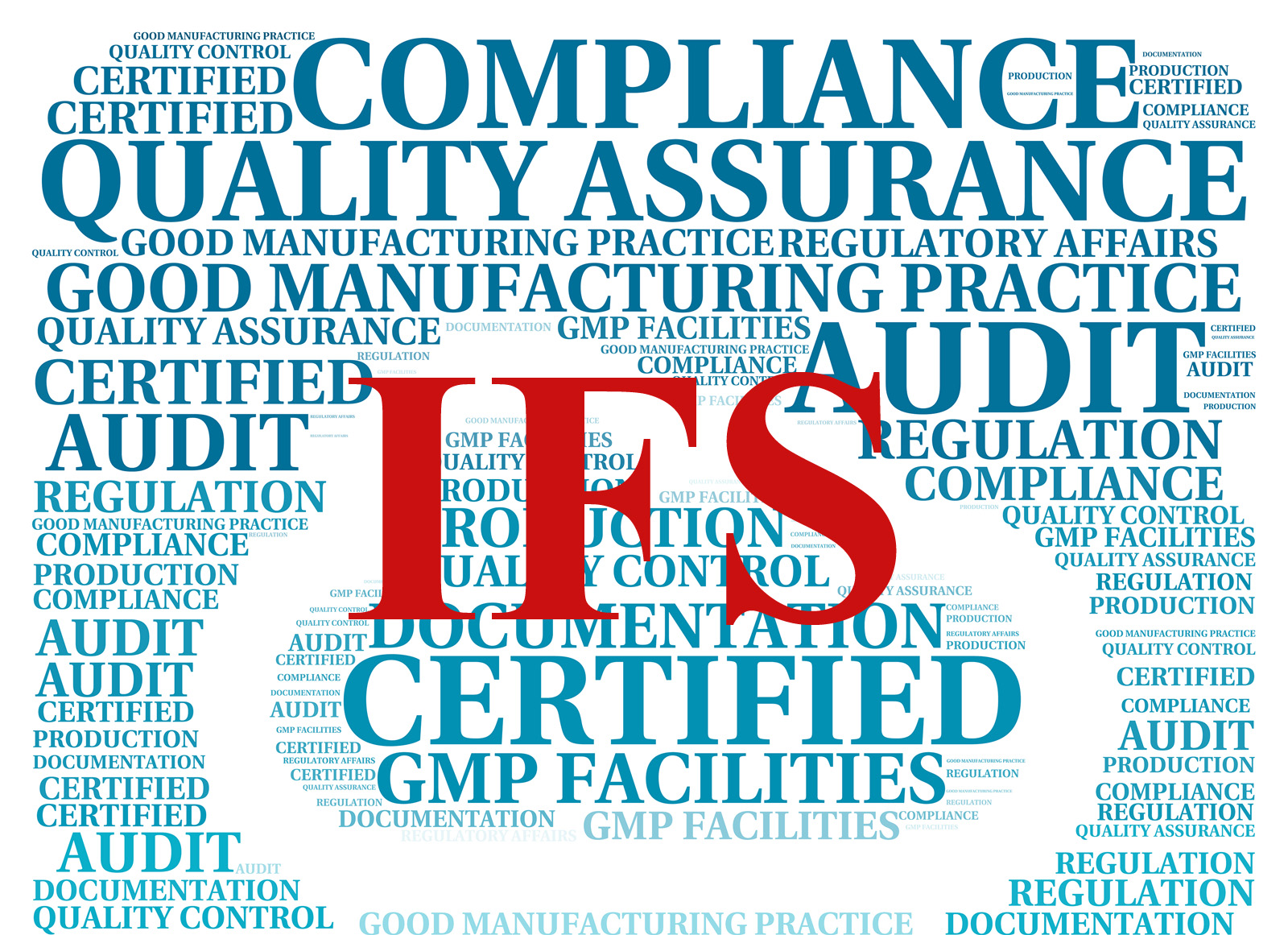 12
Το πρότυπο BRC αναπτύχθηκε από τη Βρετανική Συνομοσπονδία Λιανεμπορίου και απευθύνεται σε προμηθευτές τροφίμων που παρασκευάζουν προϊόντα ιδιωτικής ετικέτας για λογαριασμό των Super Market κυρίως της Αγγλίας.Εκδόθηκε για πρώτη φορά το 1998 και από τότε ακολούθησαν αρκετές επικαιροποιήσεις βάσει της εξέλιξης των απαιτήσεων για την ασφάλεια των τροφίμων. Σήμερα βρισκόμαστε στην έβδομη έκδοση του προτύπου.
13
Προκειμένου να συμμορφωθούν με αυτό το πρότυπο, οι επιχειρήσεις που δραστηριοποιούνται στον τομέα των τροφίμων (προμηθευτές) πρέπει να υιοθετήσουν έξι βασικά κριτήρια στις επιχειρήσεις τους. Τα κριτήρια αυτά είναι τα εξής: 
Σύστημα Διαχείρισης Κινδύνων και Σύστημα
Διαχείρισης Κρίσιμων Σημείων Ελέγχου (HACCP)
Σύστημα Διαχείρισης Ποιότητας
Περιβαλλοντικά Πρότυπα Εγκατάστασης
 Έλεγχος Προϊόντων
Ελέγχου Διεργασιών και Προϋποθέσεις Προσωπικού και Υγιεινής
14
Ασφάλεια Τροφίμων
Ιχνηλασιμότητα
Διασφάλιση Ποιότητας
Υγεία και Ασφάλεια στο χώρο εργασία
Διαχείριση Αγρού
Διαχείριση Εδάφους
Διαχείριση Λίπανσης
Ολοκληρωμένη καταπολέμηση εχθρών
Διαχείριση Φυτοπροστασίας
Διαχείριση Νερού
Ο σκοπός της εφαρμογής του GLOBAL G.A.P. Fruits and Vegetables είναι η ανταπόκριση στις αυξανόμενες ανησυχίες του καταναλωτή σε θέματα που αφορούν τη(ν):
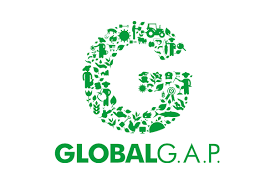 15
Ευχαριστώ πολύ!!!
16